Meteoriten, Meteore und Meteoroide
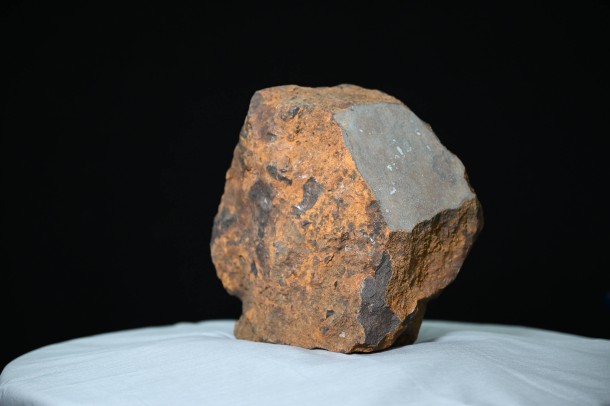 Johannes Philipp
Jugendgruppe der Sternwarte Stuttgart
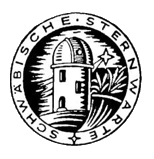 18.07.2020
© Schwäbische Sternwarte e.V.
1
Was sind Meteoriten?
Vom Himmel gefallene Stein- oder Erzbrocken!
Wo kommen sie her?
Es handelt sich um Bruchstücke von Kometen.
Und wo kommen die Kometen her?
Von ganz weit außen im Sonnensystem.
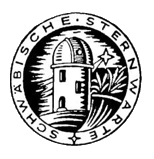 18.07.2020
© Schwäbische Sternwarte e.V.
2
Kometenbahn
Erde
Bahnebene der Erde
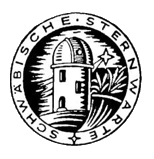 18.7.2020
© Schwäbische Sternwarte e.V.
3
Ein Komet besteht aus Eis, Staub, Gesteins- und Erzbrocken.
In Sonnennähe löst er sich durch die Sonnenstrahlung teilweise auf (manchmal auch ganz).
Die Bruchstücke verteilen sich entlang 
der Kometenbahn (und kreisen dort um die Sonne).
Kreuzt die Erde eine Kometenbahn, kollidiert sie mit den dort umlaufenden Bruchstücken.
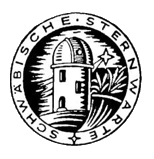 18.7.2020
© Schwäbische Sternwarte e.V.
4
Kollisionsgeschwindigkeit: ca. Bahngeschwindigkeit der Erde!
Bahngeschwindigkeit der Erde
( =   150 Mio km  * 6,28  =  942 Mio km)
=  ?? km/h
= 108000 km/h
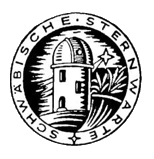 18.7.2020
© Schwäbische Sternwarte e.V.
5
Ein Staubteilchen, das mit dieser Geschwindigkeit in die Erdatmosphäre eintritt, verglüht und erzeugt eine Leuchtspur: eine Sternschnuppe.
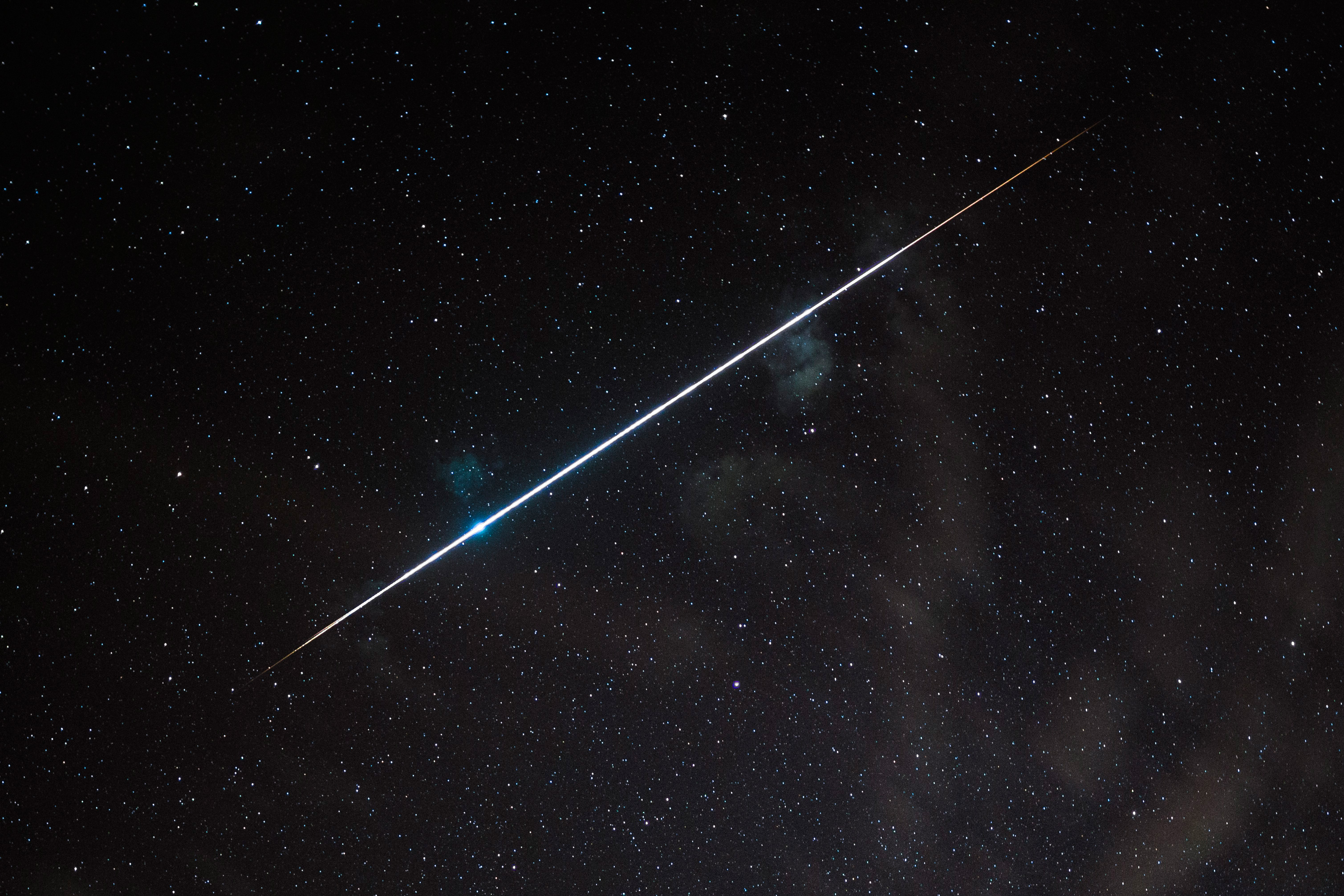 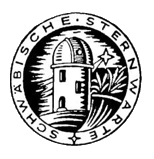 18.7.2020
© Schwäbische Sternwarte e.V.
6
Größere Teilchen (> 1 cm) erzeugen spektakuläre „Feuerkugeln“.
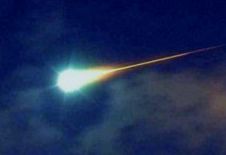 Sie verglühen manchmal nicht vollständig. Der zur Erde fallende Rest heißt METEORIT.
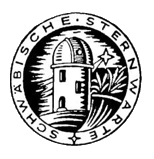 18.7.2020
© Schwäbische Sternwarte e.V.
7
Die Leuchterscheinungen heißen METEORE.
Die Teilchen, die Meteore hervorrufen, heißen METEOROIDE.
Wann sehen wir wieder viele Sternschnuppen?

Jetzt!     Vom 17. Juli – 24. August!

Die Perseiden (Überreste des Kometen 109/P Swift-Tuttle)!

Aktivitätsmaximum: Nacht vom 12. auf den 13. August  (nach Mitternacht)
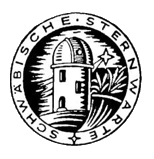 18.7.2020
© Schwäbische Sternwarte e.V.
8
Der Komet: C/2020 F3 Neowise
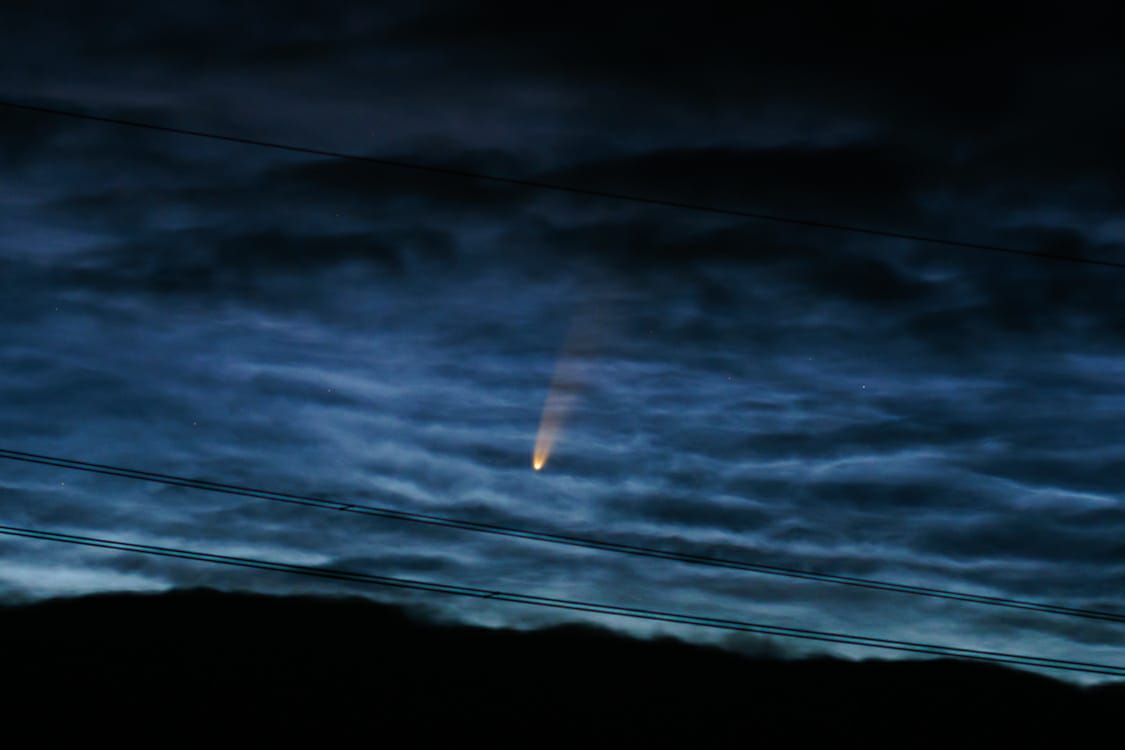 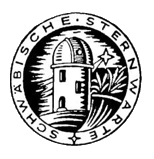 18.7.2020
© Schwäbische Sternwarte e.V.
9
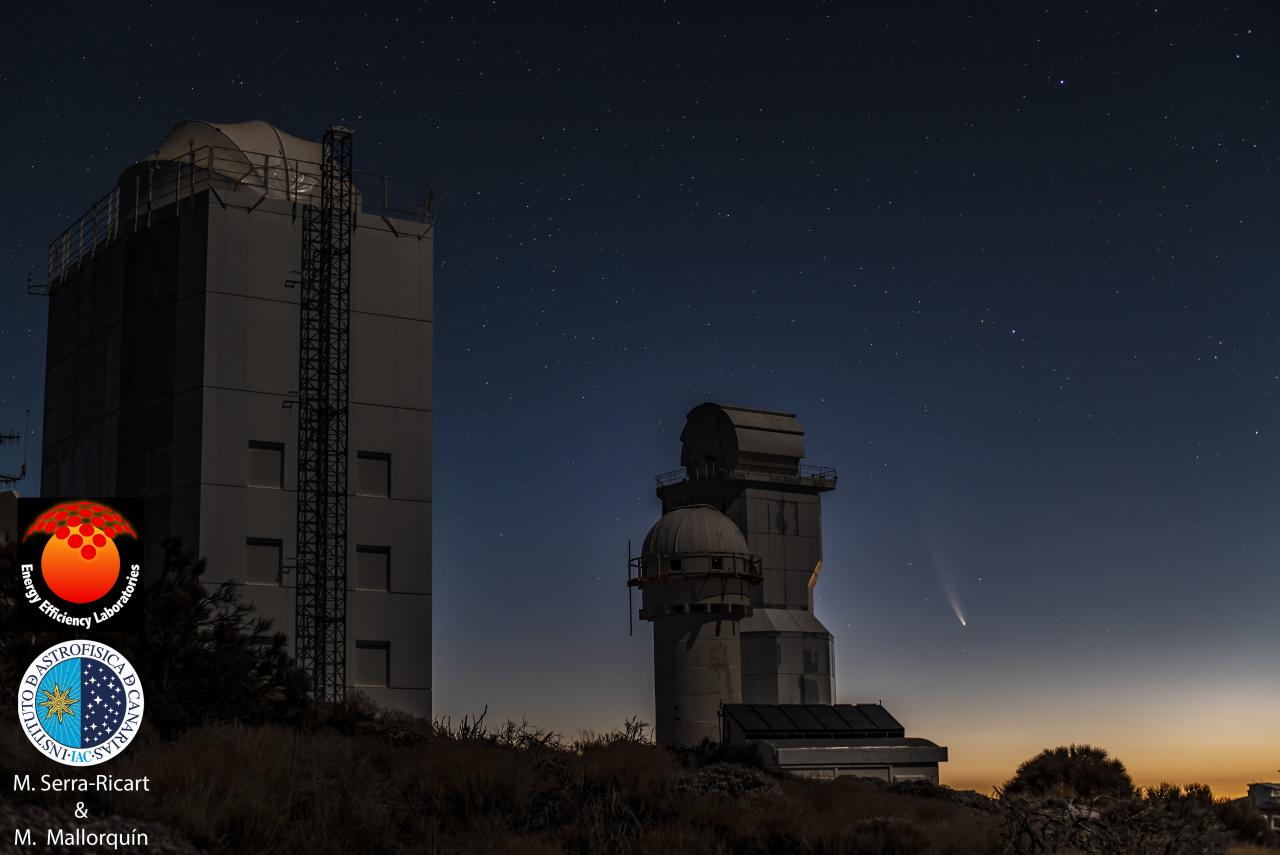 Neowise (Pico del Teide, Teneriffa)
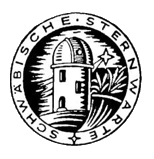 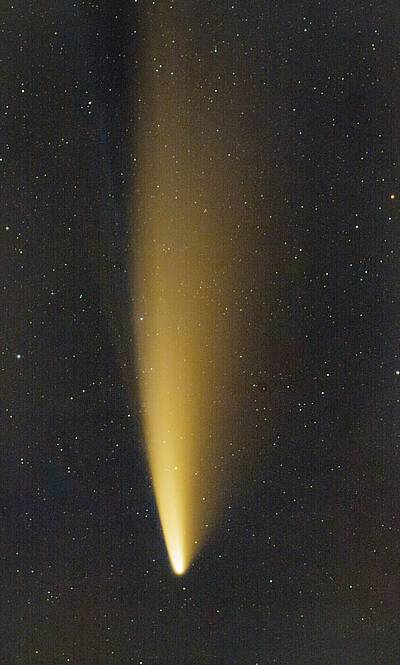 C/2020 F3 Neowise, fotografiert von Sebastian Dittmann (Sternwarte Stuttgart)
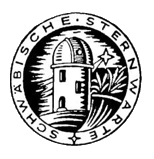 18.7.2020
© Schwäbische Sternwarte e.V.
11
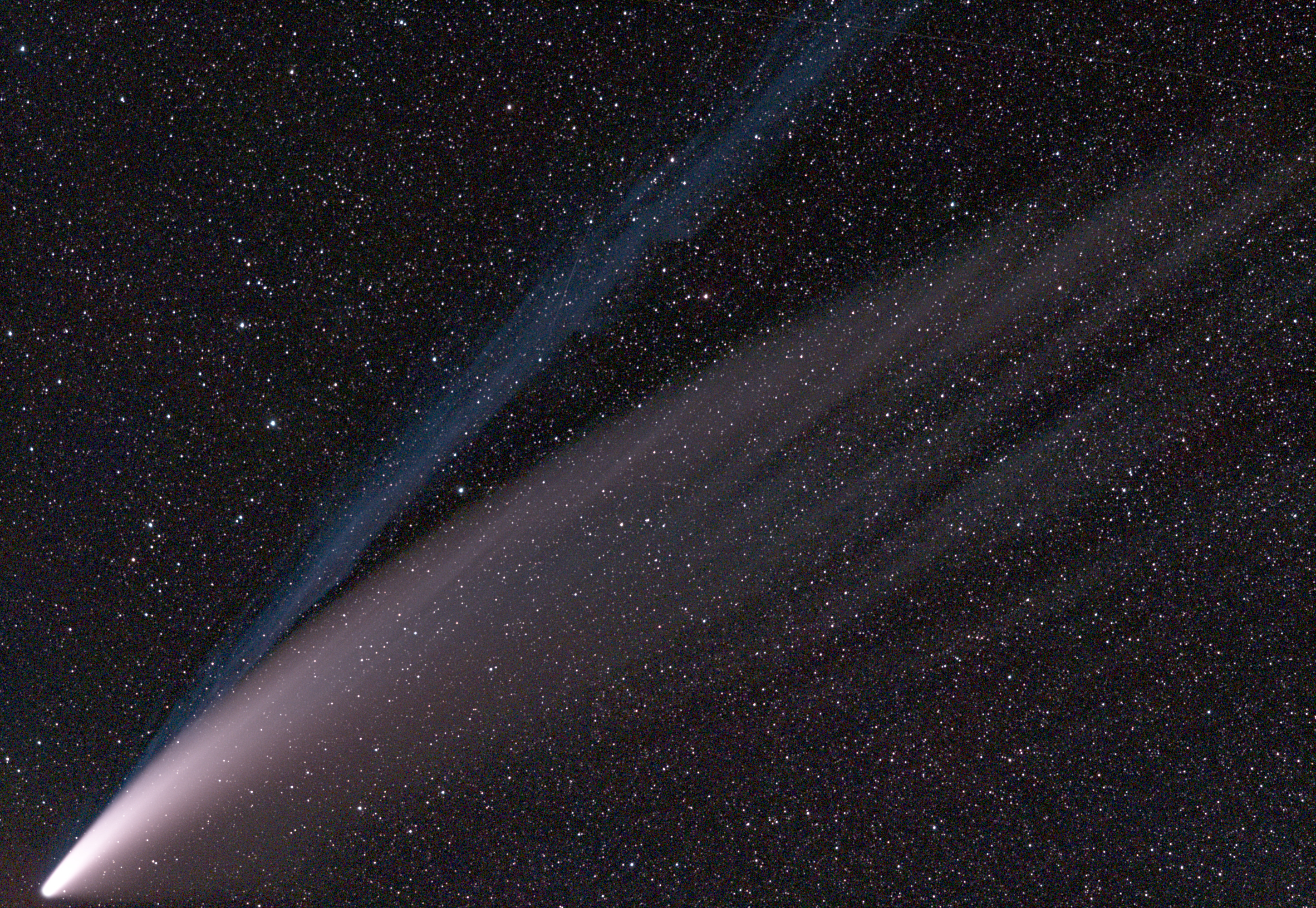 C/2020 F3 Neowise mit Staub- und Gasschweif
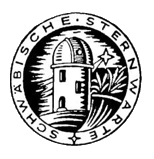 18.7.2020
© Schwäbische Sternwarte e.V.
12
Komet [von grch. ἡ κόμη (kome) =  das Haar]
 
ὁ κομήτης = der Langhaarige
κομήτης ἀστήρ = Bartstern, Haarstern
Kern
Schweif
Koma
Ursache des Schweifs: Sonnenwind und Strahlungsdruck der Sonne
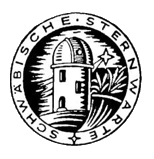 18.7.2020
© Schwäbische Sternwarte e.V.
13
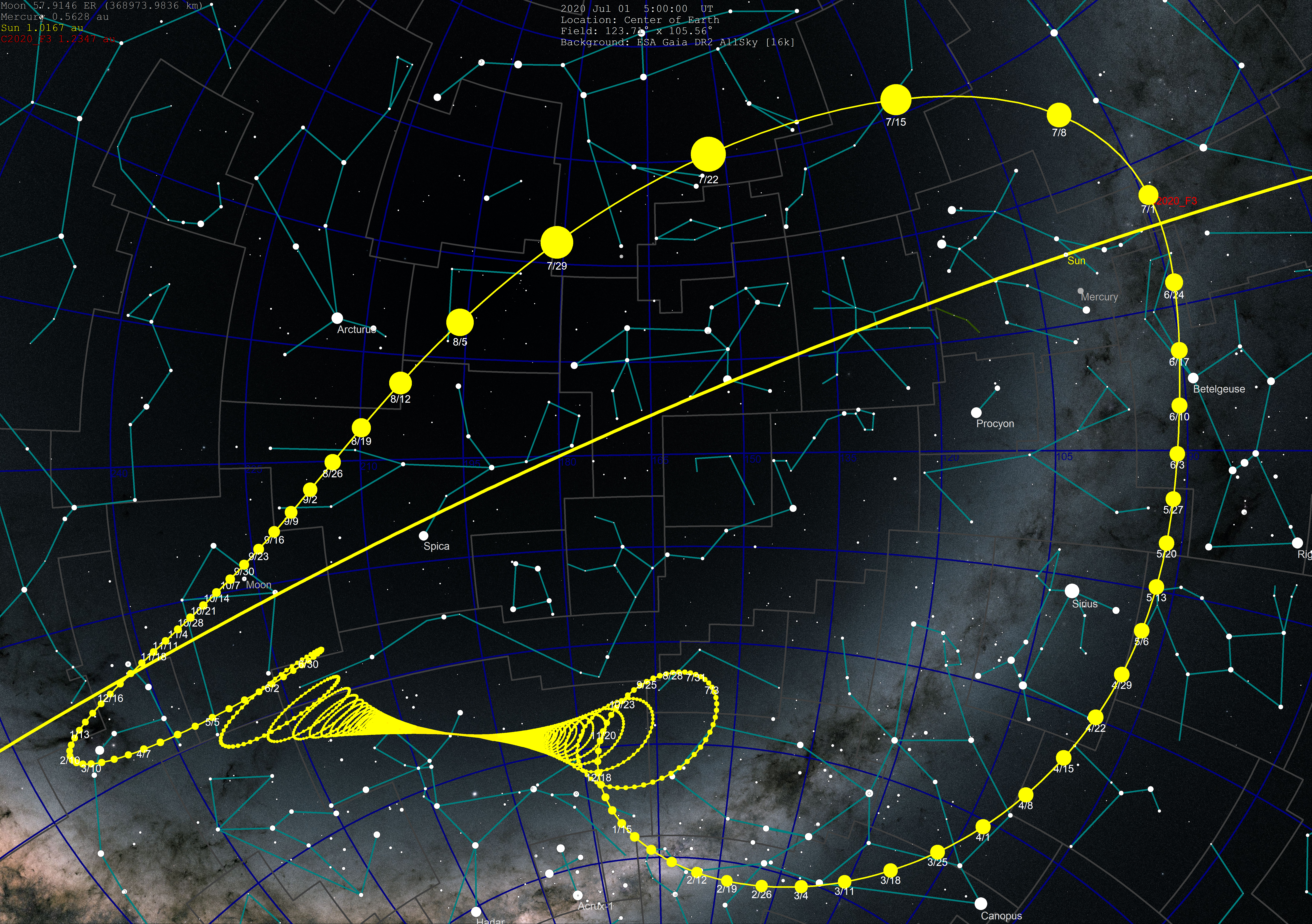 Aufsuch-
karte für
Neowise

Wikipedia
(engl.)
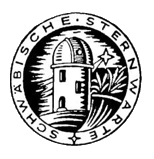 18.7.2020
© Schwäbische Sternwarte e.V.
14
berühmtester Komet: 1/P Halley
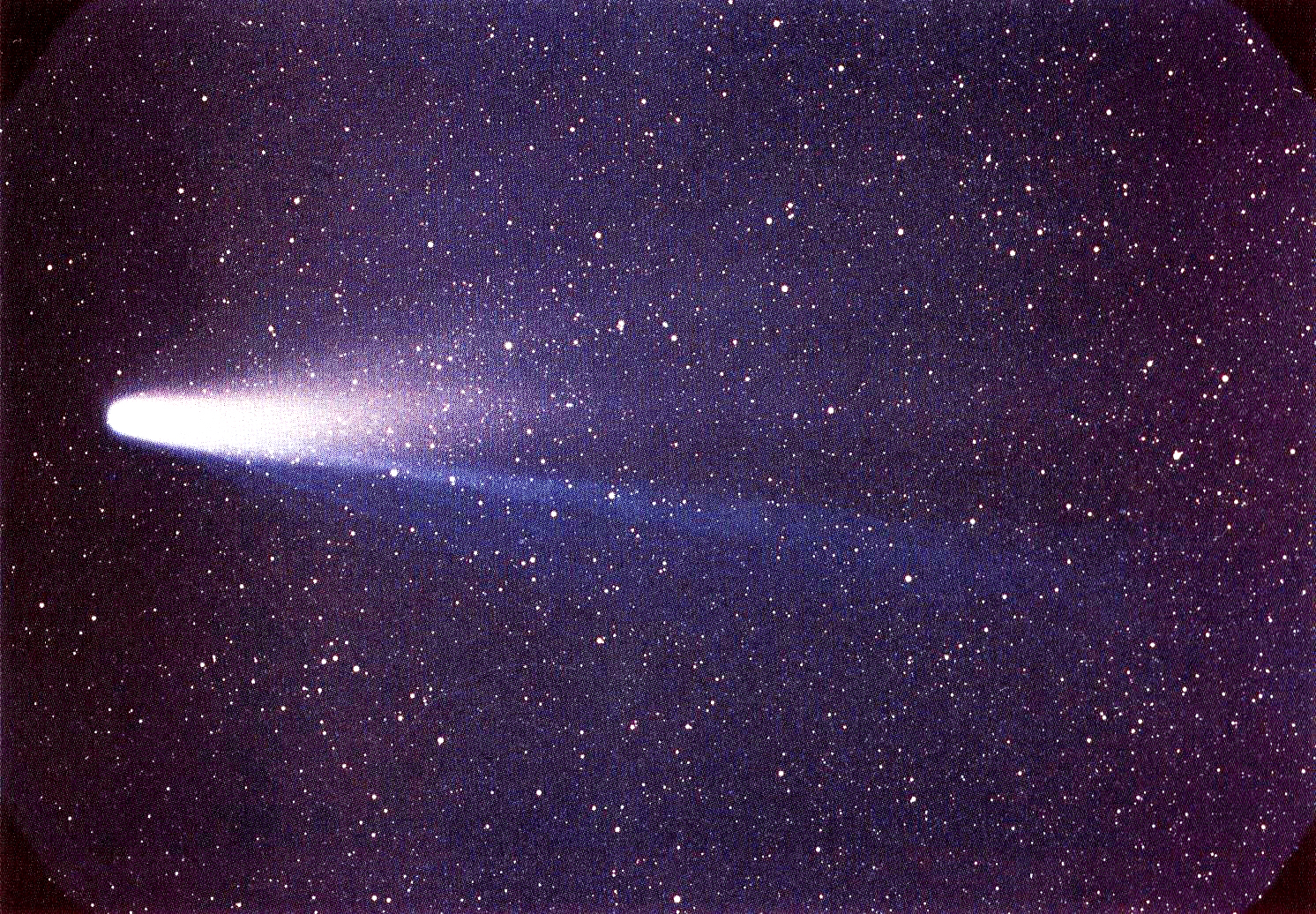 (1986)
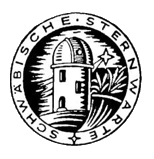 18.7.2020
© Schwäbische Sternwarte e.V.
15
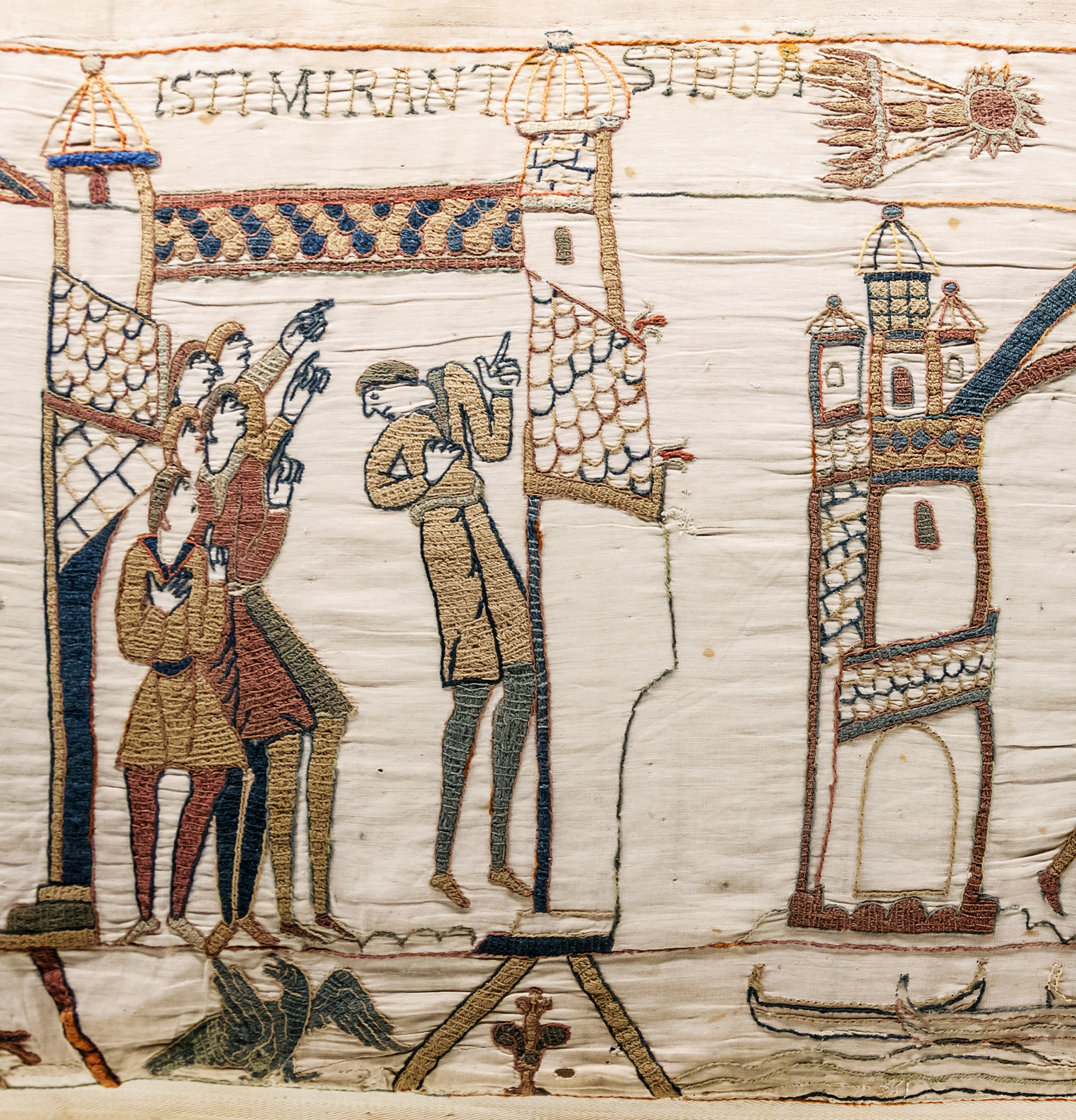 Halleyscher Komet auf dem Teppich von Bayeux
 
(Unglücksbote für die Schlacht von Hastings 1066)
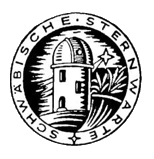 18.7.2020
© Schwäbische Sternwarte e.V.
16
Halleyscher Komet

Größe: ca. 15 km x 7 km x 7 km 

Umlaufzeit: ca. 75,3 Jahre

nächste Wiederkehr:  2061
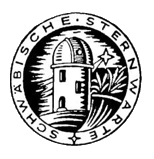 18.7.2020
© Schwäbische Sternwarte e.V.
17